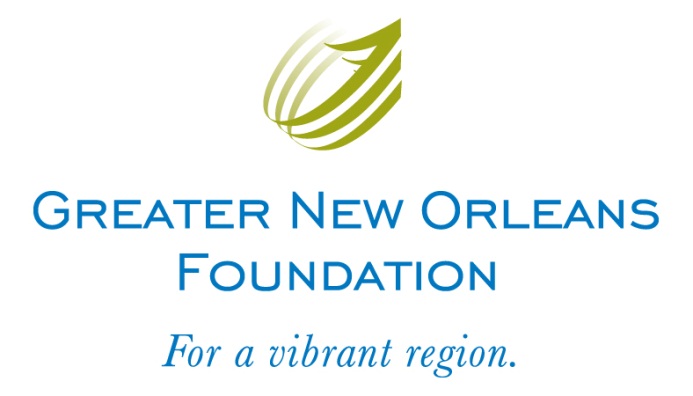 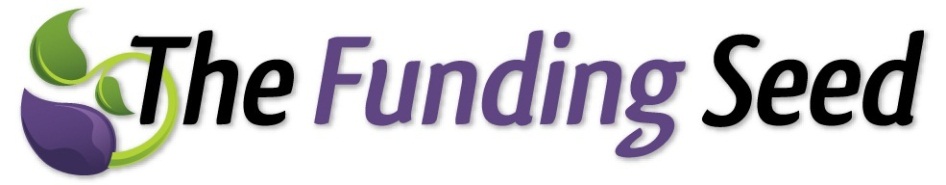 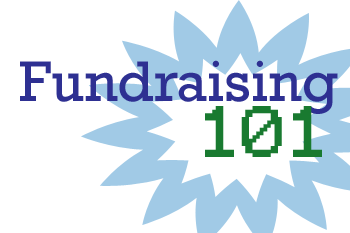 September 10, 2013
Instructions for Warm-Up Exercise:


Take a few minutes to look at the “I Give Because” page on the wall.

Using the stickers provided, mark the statements that apply to you and how you make decisions in your own nonprofit giving.  You may mark as many statements as you like.

If there is something that you would like to add (another reason why you give), write it on a post-it and add it to the “I also give because…” box at the bottom.  If someone has added a statement in this section that you feel also applies to you, you may add a sticker to that post-it.
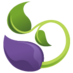 Agenda:

Introductions

Working Agreements & Goals


Part I: Laying the Groundwork

Fundraising overview

What you need before you begin fundraising

   The board’s role in fundraising

   Creating a fundraising plan

Part II: How to Fundraise

   Creating an individual donor program

   Applying for grants

   Generating corporate & business donations

Special Events

Fundraising Trends

Questions & feedback
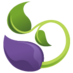 Introductions
1 MINUTE with your partner:
Name
Organization
Role—Development Director, ED, etc.
What’s the word or image that comes to mind when you think of “Fundraising”?

4 MINUTES with your team:
Name
Organization
Role—same as above, etc.
What’s the word or image that comes to mind when you think of “Fundraising”?

POPCORN
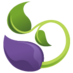 Goals for today's workshop:

 Develop understanding about effective methods of raising money for non-profits

 Share knowledge and real-life experiences that others can use to increase their fundraising success

 Lay the groundwork for success- a clear fundraising plan- and provide the practical tools to make the plan a reality
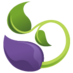 Working Agreements
Recognize we are all at different levels, with varying experiences. Celebrate the diversity and the learning.

Cell phones on stun.

One conversation at a time- no sidebars.

Vegas Rule.

Parking Lot.
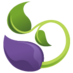 PART I: 
Laying the Groundwork
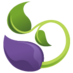 What is fundraising?
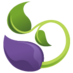 fundraising- (noun) the raising of assets and resources from various sources for the support of an organization or a specific project.

- The Association of Fundraising Professionals Fundraising Dictionary Online
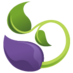 What are some things you need to have in place before you start fundraising?
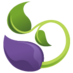 Things to have in place before you start:

 Organizational budget

 Non-profit tax status

A donor tracking database

A system to quickly acknowledge donations and donors

 Individuals (staff, board, volunteers) who are trained in how to ask for money

Knowledge of available funding sources

 Basic materials about the organization

 Firm knowledge of who you are

  Clarity and agreement about how the funds will be used
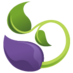 Source: GivingUSA 2013 Highlights
(www.givingusareports.org/2013)
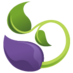 The Board’s Role in Fundraising
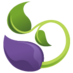 One of the board’s primary responsibilities is ensuring that the organization has adequate funding to fulfill its mission. 

Board members do this by:

…reviewing financial documents and budgets.
…making personal financial donations.
…helping to make connections with prospective donors.
…asking for donations.
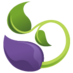 Quick gut check:

How are your board members doing in fulfilling their fundraising responsibilities?
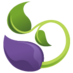 Three steps to board fundraising success:

Make it clear

Make it easy

Make it fun
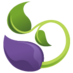 The Fund Development Committee

The Fund Development Committee oversees fundraising strategy and the board’s fundraising activities by…

…working with staff to establish a strategic fundraising plan.

…engaging in fundraising activities.

…taking the lead in certain fundraising activities.

…being responsible for other board members’ fundraising engagement.
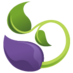 What does this all mean?

Fundraising is a combined effort between staff (primarily the Executive Director and Development director, if applicable) and the members of the board and development committee.
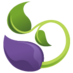 Think to yourself:

What is one thing you can do in the next 48 hours to more effectively engage the members of your board in fundraising?
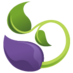 Creating a 
Fundraising Plan
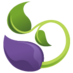 What is a fundraising plan?
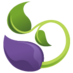 Step One: 
Assess your strengths and weaknesses
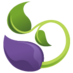 Group Exercise:

Assess your strengths and weaknesses

Board and board giving

Staff

 Members, donors & prospects

Grants

Corporate & business donations

Fundraising events

Earned income
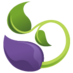 Step Two:
Review your current budget and your recent fundraising numbers
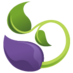 Step Three: 
Set Goals
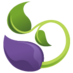 GOAL: $165,000

DEADLINE: July 31, 2013 (end of FY 2013)

Donor Goals:
Secure 25 gifts of $1,000 or more
Increase donor retention rate to 70%
Get at least three prospect names from each board member 
Raise $67,500 total

Grant Goals:
Apply for five grants; receive at least two grants 
Contact each foundation at least four times during grant period
Raise $55,000 total

Corporate Giving Goals:
Identify five potential corporate sponsors with which a board or staff member has a personal connection
Ask for four donations
Raise $15,000 total

Event Goals:
Secure sponsors that cover 100% of Annual Dinner event costs
Net $20,500

Earned Income Goals:
Have 50% returning students and 25% “bring-a-friend”/ referral students 
Raise $7,000 total
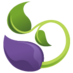 Step Four: 
Create your 
fundraising calendar
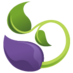 Think quietly: 
how are you doing in relation to those four steps?

Grab a post-it & make a note: 
of the fundraising planning tools just shared, what one thing might you try out to upgrade your planning?
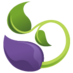 PART II:
How to Fundraise
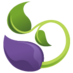 Creating an Individual Donor Program
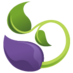 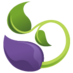 The Donor Pyramid
Major 
Donors
Mid- Level Donors
Small Donors
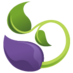 Why do people 
give?
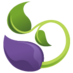 What makes a 
person give to a 
specific organization?
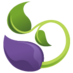 A person may give money for many reasons.
  
A person gives money to a specific organization because of:

Ability

Belief

Contact
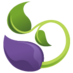 To find donors, look for people who feel they have the ability to give and who believe in your organization.

Then, ASK!
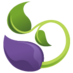 Where can you find these potential donors?
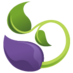 Find donors...

...by asking board members and volunteers to refer friends and family.

...at your events.

...at partnering organizations.

...on your mailing and email lists.

...among your existing donors.
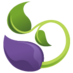 Short exercise:
List a few of your potential individual donors and who from your organization could approach them.
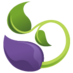 Thank before you bank!

Within 72 hours, make a personal thank you call or send a thank you note.
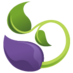 How do you keep track of information about your donors and donations?

What information will your organization need to know for the future?
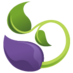 Applying for Grants
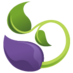 Where do I find my grant?

 
Online research (The Foundation Center, Google)

 Community & foundation listservs

 Other organizations doing similar work
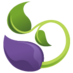 Listservs With Grant Announcements

Grantstation Insider (Free with LANO membership)

Unified Nonprofits of Greater New Orleans (unifiednonprofits.org)

Congressman Cedric Richmond's government grants newsletter- Richmond.grants@mail.house.gov

Larger foundations (i.e. Greater New Orleans Foundation, Foundation for Louisiana, New Orleans Jazz & Heritage Festival Foundation, Louisiana Cultural Economy Foundation, etc.)

The Grantsmanship Center (tgci.com)

Neighborhoods Partnership Network (npnnola.com)
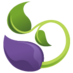 Common documents required 
for grants

 Your mission statement/ program overview/ 
Case for Support

 Your current budget

 List of board members and their biographies

 List of staff members and their biographies

 Copy of IRS determination letter & 990 form

 Audited financial statement
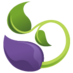 Consider…

 The funder's priorities

 The funder's organizational requirements

 The funder's geographic focus

 The size of the grant

 Other organizations the funder has supported

 The funding timeline

 Whether you have the capacity to write the proposal

 Whether you have the capacity to follow the funding requirements
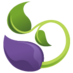 Where do I find this information?

 The Foundation Center

 GuideStar.org

 990 tax forms

 Google/ Funder's website



 When in doubt, call the foundation to ask!
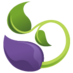 YES:

 Grant will cover operating expenses 

 Grant can support existing activities

 Grant can expand activities in a way that is productive and helps advance your mission

NO:

 Grant leads to “mission creep” or creates new work that distracts from your mission and priorities
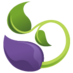 Read the directions

 
Length, format, font, number of copies, required attachments, things you should include, things you should NOT include…
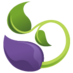 Five Rules for Writing Fundable 
Grant Proposals:

1- Keep it clear and simple

2- Use (credible) data

3- Use real-life stories

4- Be specific

5- Use language that the person reviewing the grant will understand
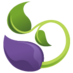 Creating your project budget

 Make a list of everything you will need to spend money on for this project

 Use real numbers to calculate how much each item will cost
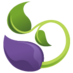 Consider overhead and administrative costs

 Supervising staff and administrative staff who will play a role in the project

Office rent, utilities and insurance

 Legal, bookkeeping and payroll expenses
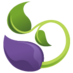 Budget Narrative/ Budget Justification

The narrative serves two purposes:

It explains how the costs were estimated.

It justifies the need for the cost.
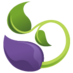 The importance of editing


 Make sure everything matches

 Use “the brother-in-law test”

 Have someone else review the directions and make sure you followed them

 Have the person/ people responsible for doing the work review your draft

 Review a full copy, with all attachments, arranged exactly the way the foundation will see it
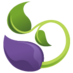 When you your proposal is accepted

 Thank the funder

 Confirm when you will receive the check, what documentation you will need to sign and how they prefer to hear from you

 Start planning for after the grant period
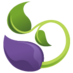 When your proposal is declined

 Thank the funder

 Ask for feedback

 Ask if you can apply in the next grant cycle

 Ask if you can stay in touch and, if so, how
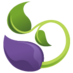 Generating 
Corporate & Business Donations
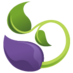 Potential business donors:

 Businesses that have a stake in your work

 Businesses that would want to advertise to your audience 

 Your vendors (bank, realtor, office supplies company, etc.)

 Employers of your board members or of people your board members know

 Businesses in your neighborhood
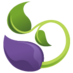 In-Kind vs. Monetary

Marketing vs. Philanthropy
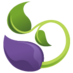 Letter of Introduction:

 Who you are

Your connection to the company

 What you are asking for

 How the company will be recognized

 Your contact information and follow-up plan
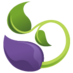 Ways to recognize corporate donors:

 Name something after them

 Hang a plaque with their name and logo

 List them in your annual report

 List them in your event program

 Give them a quote in your press release

 Mention their name when making a speech

 Put their logo on your website or promotional materials

…and don’t forget to ask how they’d like to be recognized!
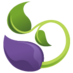 Planning Special Events
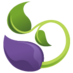 The Harsh Reality:

Special events are an inefficient way to raise money.
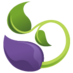 So why do people do them?

To attract new donors.

To engage current or past donors.

To have fun.

To reinforce your mission.

To generate publicity.

If done correctly, to raise funds.
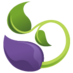 Generating funds through special events
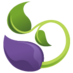 Event Sponsors

Remember those ideas about finding your corporate donors?
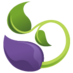 Tickets

Factor in the per-person cost

Also factor in the financial capability of your audience
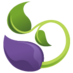 Auctions, Raffles and 
Ad Books

Ask people in your network to contribute

Research who has contributed to other events

Think of customer bases that overlap with your likely guests
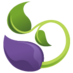 The importance of your event team
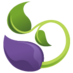 A strong event team:

…has a clear plan and group buy-in.

…has a strong leader.

…has enough members for each person to take on the workload they would like.

…has a range of talents and interests.

…can get the word out to potential sponsors and attendees.
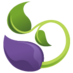 Planning and Follow-Through
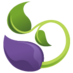 Creating a budget and task list

Involve the whole team

Make sure everyone knows

Update regularly
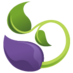 Frequent communication among the team

Make it regular

Make adjustments as necessary

Celebrate success
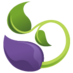 And remember…
The event is the beginning, 
not the end.

Follow up with guests

Follow up with sponsors and other donors

Take notes for next time

Set up your team for future engagement
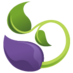 Fundraising Trends
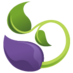 Cause-Related  Marketing

Marketing in which a for-profit organization, by using the name of a not-for-profit organization, promotes its product and in return provides financial support to the organization according to a predetermined formula based on sales and purchases.

- The Association of Fundraising Professionals Fundraising Dictionary Online
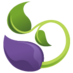 Establishing a cause-marketing revenue stream:

Identify a corporate supporter whose target customer base relates to your nonprofit

Be prepared to explain how the partnership would benefit them

Work with an attorney and an accountant
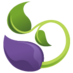 Earned Income

Money received by a person or organization for product sales or service
rendered.

- The Association of Fundraising Professionals Fundraising Dictionary Online
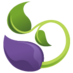 “According to the Center on Nonprofits and Philanthropy, private-sourced feed for goods and services made up more than 45 percent of total nonprofit sector revenue in 2010.”

Richard Tait, “The Importance of Earned Income in Your Funding Model,” 
The Stanford Social Innovation Review, Nov. 7, 2011
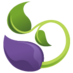 Establishing an earned income revenue stream:

Identify what product or service you can reasonably provide.

Confirm that there is a demand for that product or service.

Work with an accountant.
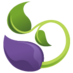 Finding an idea for earned income
New products for new customers
Find new customers for existing 
products
Develop new products for existing customers
Improve profit from current earned income activities
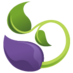 Source: Louisiana Association of Nonprofit Organizations
“Fund Development: Diversifying Your Portfolio: 
A Framework for Sustainability” (2012)
Social Media Fundraising

Crowdfunding

Twitter and Facebook

Multi-Channel Fundraising
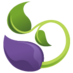 Examples of nonprofit crowdfunding platforms:

Crowdrise

FirstGiving

Facebook Causes
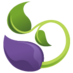 Twitter & Facebook

The fastest growing demographic on Twitter is the 55–64 year age bracket.

This demographic has grown 79% since 2012.

The 45–54 year age bracket is the fastest growing demographic on both Facebook and Google+.

25% of smartphone owners ages 18–44 say they can’t recall the last time their smartphone wasn’t next to them

Belle Beth Cooper, “10 Surprising Social Media Statistics That Might Make You Rethink Your Social Strategy,” Buffer, July 16, 2013
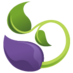 When and How Often??


Facebook: No more than 3x/ day
Twitter: At least 1x/ day

Mornings: 8:00-9:00 a.m.
Lunch: 12:00-1:00 p.m.
End of Day: 4:30-6:00 p.m.
Nights: 9:30-11:00 p.m.


Source: “Fundraising With Social Media,”
Presented by Social Media for Nonprofits, Freer Sackler Galleries and the Razoo Foundation
Greater New Orleans Foundation’s Organizational Effectiveness program, 2013
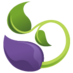 Multi-Channel Fundraising

A donor is more likely to give when he or she has been asked multiple times through multiple methods

Different people respond better to different types of asks

Coordination and list management are key
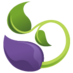 Fundraising 101: 
Some Closing Thoughts

Know where you are.

Create a team.

Create a plan.

Work the plan.

Don’t forget the data.
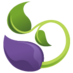 Recommended Fundraising 
& Non-Profit Resources:

 Greater New Orleans Foundation's 
“Needs Scan Report” & Primers (gnof.org)

 Kim Klein's Fundraising for Social Change

Giving USA (www.givingusareports.org)
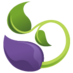 Next Steps
Revisit Parking LotEvaluation QuestionnaireOne Thing I Will Commit to DoingOne Word that Best Reflects My Experience Today
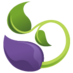 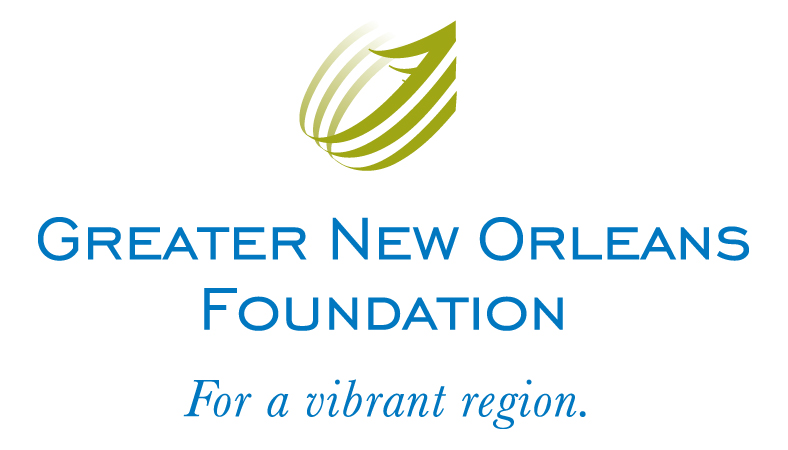 Greater New Orleans Foundation ~ 1055 St Charles Ave, Suite 100
New Orleans, LA 70130 ~ (504) 598-4663 ~ gnof.org
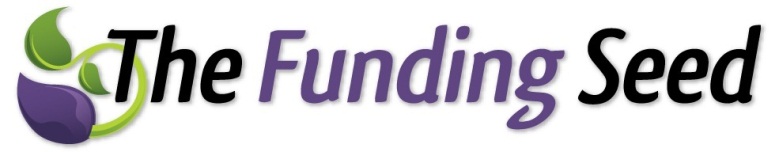 The Funding Seed ~ P.O. Box 52154 ~ New Orleans, LA 70152
(504) 307-7220 ~ thefundingseed.com